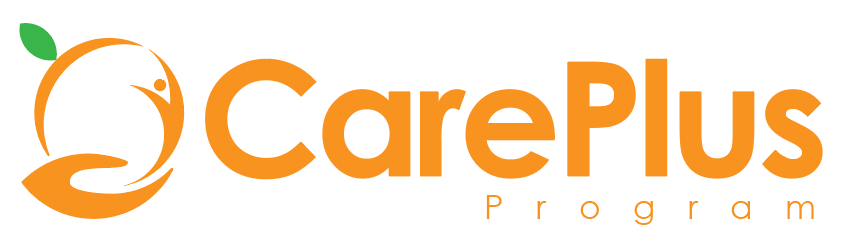 Care Plus Program (CPP)Multi-Disciplinary Team (MDT)
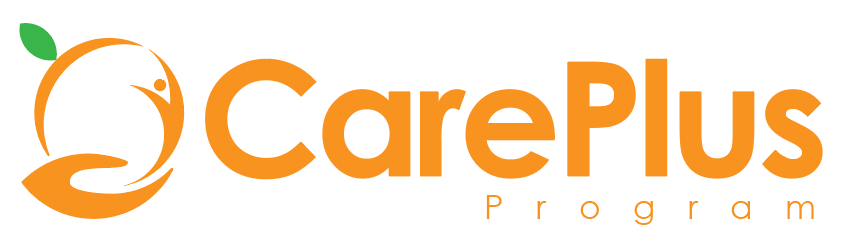 SOCDIS go live
December 28
Request all users update login for Watson Care Manager and Simpligov
Test site still available for practice and learning
‘Production’ site is live with real data
Business processes to be defined – individual working groups with MDT members
Third design phase (1c) launching April: Techcare, IJMS, Housing Pro, NetChemistry
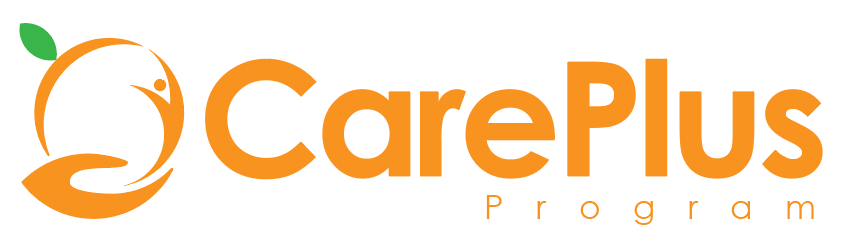 CPP Privacy and Security Compliance Campaigns
First training campaign completed December 2020 – 6 modules:
Criminal Justice Information Services Security: Level 1 Training
Criminal Justice Information Services Security: Level 2 Training
Probation CJIS Resource Page
HIPAA: Privacy and Security Basics
2020 KnowBe4 Security Awareness Training
Password Security
OC Information Technology (OCIT) CPP AB210 campaign January 2021 – 3 modules to acknowledge by Jan 15:
CPP Information Privacy and Security Policy
CPP Confidentially Agreement
Informational overview slides of the CPP Program titled “AB – 210”
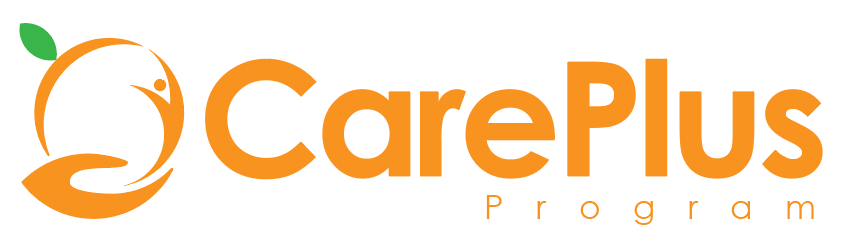 CPP Resources
CPP Website:
Internal County colleagues can visit (username: CPP, password: CPP2021) and external: https://www.ochealthinfo.com/occ/care_plus_program___internal/
https://www.ochealthinfo.com/occ/care_plus_program/
Frequently Asked Questions – edition 1 available, 2 pending
Acronym dictionary
Authorization form
Training slides
SOCDIS new user request form
CPP e-mail: CarePlusProgram@ochca.com
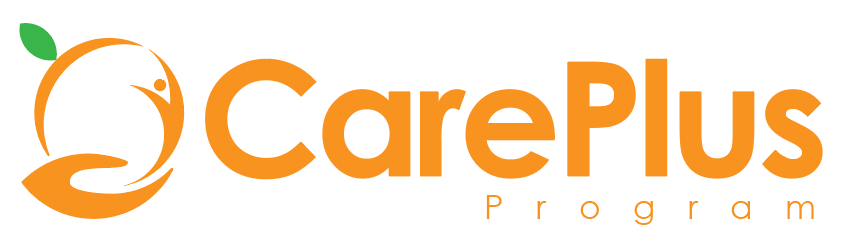 Intense Care Coordination (ICC) criteria for discussion:
DRAFT
Questions?